Introduction to Matrix Games
Women’s Wargaming Network



Yuna Huh Wong, PhD
July 7, 2024
Presentation by Tom Mouat for the Georgetown University Wargaming Society, February 2, 2022 on YouTube

“Designing & Facilitating Matrix Games w/ Major Tom Mouat”
What is a Matrix Game?
Advantages and Disadvantages
Advantages of Matrix Games
Disadvantages of Matrix Games
Easy to run – don’t need a complex game system
Intuitive for people to play
Narrative-based and allows for easy role playing
Good where cause and effect may not be well known
Very path- and player-dependent
Utility of the game for policy purposes is limited by the expertise of the players
Some topics (such as deterrence) may need more opportunities for misunderstanding
“It’s like fast food, Yuna”
What You Need
Scenario
Game Objective
Players and Roles
Facilitator (“White Cell”)
Turn Order
Rules About Actions
How to Determine the Scenario?
What is the game about? Given people enough detail that they understand what is going on
Easiest: set to present day
It’s hard for people to genuinely live in a future scenario
For future scenarios, give players status on major developments
Players often fight the scenario
How People Can Play?
Recommend no more than 24 people:
Up to 6 actors (i.e. United States, Russia, China, etc.)
Maximum of 4 people per actor team
Actor Narrative Worksheet
Who is your actor?
Objectives: What are your actor’s goals?
Helpers: What conditions or other actors does your actor see as helpers in achieving their objectives?
Blockers: What conditions or other actors does your actor see as blocking them in achieving their objectives?
Means: What means does your actor have to work towards their objectives?
How to Determine Whose Turn?
”Who has the Initiative?”
Options for deciding who starts or goes next:
In a set order
“Who wants to go next?”
Player most impacted by events, as determined by the white cell

You do not need to give everyone an equal number of turns
Steps in a Matrix Game Turn
What Each Player Does on His or Her Turn
Step 1:
Player Action
Step 2:
Discussion
Step 3:
Adjudication
Step 4:
Outcome
Player gives:
Action
Expected result
Reasons for success
Other players offer arguments for why the action may or may not be successful
White cell decides:
Whether it’s in player’s power to take action
Determines odds of action success
Has player roll dice if needed
White cell takes the result and creates a narrative about the outcome, introducing other factors as desired
How Many Actions Per Turn?
One action per turn is standard

But you can vary it:
Recommend two actions at most per turn (such as one diplomatic and one military)
Give more actions to players with more resources (i.e. USA)
Can have it time-stepped rather than event-stepped
When to Use Injects?
Injects are events that white cells “injects” into the game – i.e. they just happen
Injects can help when:
You have to get at a specific development or phenomena
Not much is happening
Players are stuck or overly focused on details that don’t matter to the overall game
Facilitation Tips
Experts may want to talk at length about a topic – nudge them to make decisions and keep asking, “Do you have a specific action at this time?”
Have players fill out and share narrative worksheets with the group to help them get into the mindset of their role
Keep an eye on the clock and remember how long you have – keep the game timeline moving
Keep a timeline of events that have to be discussed or adjudicate in the game future
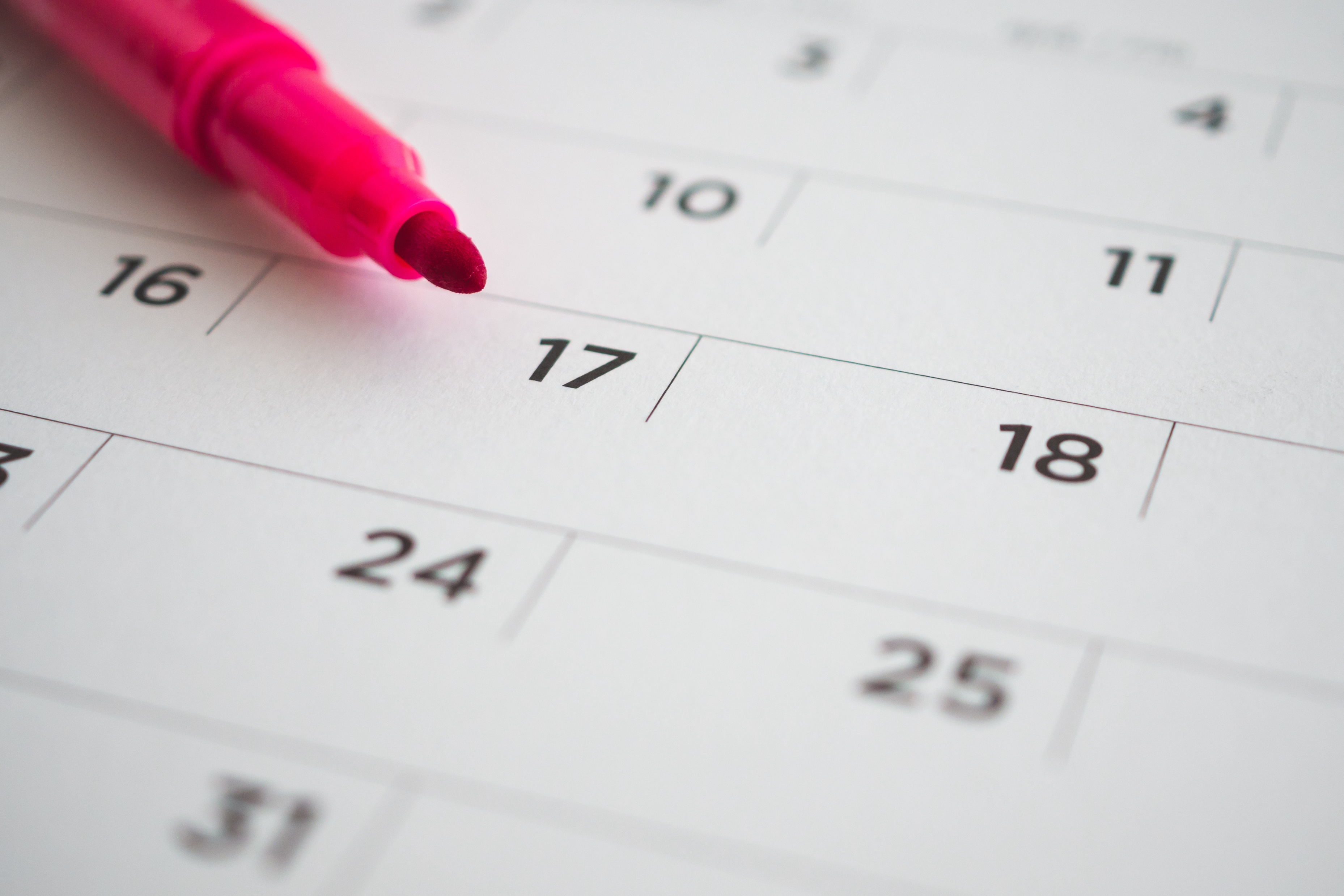 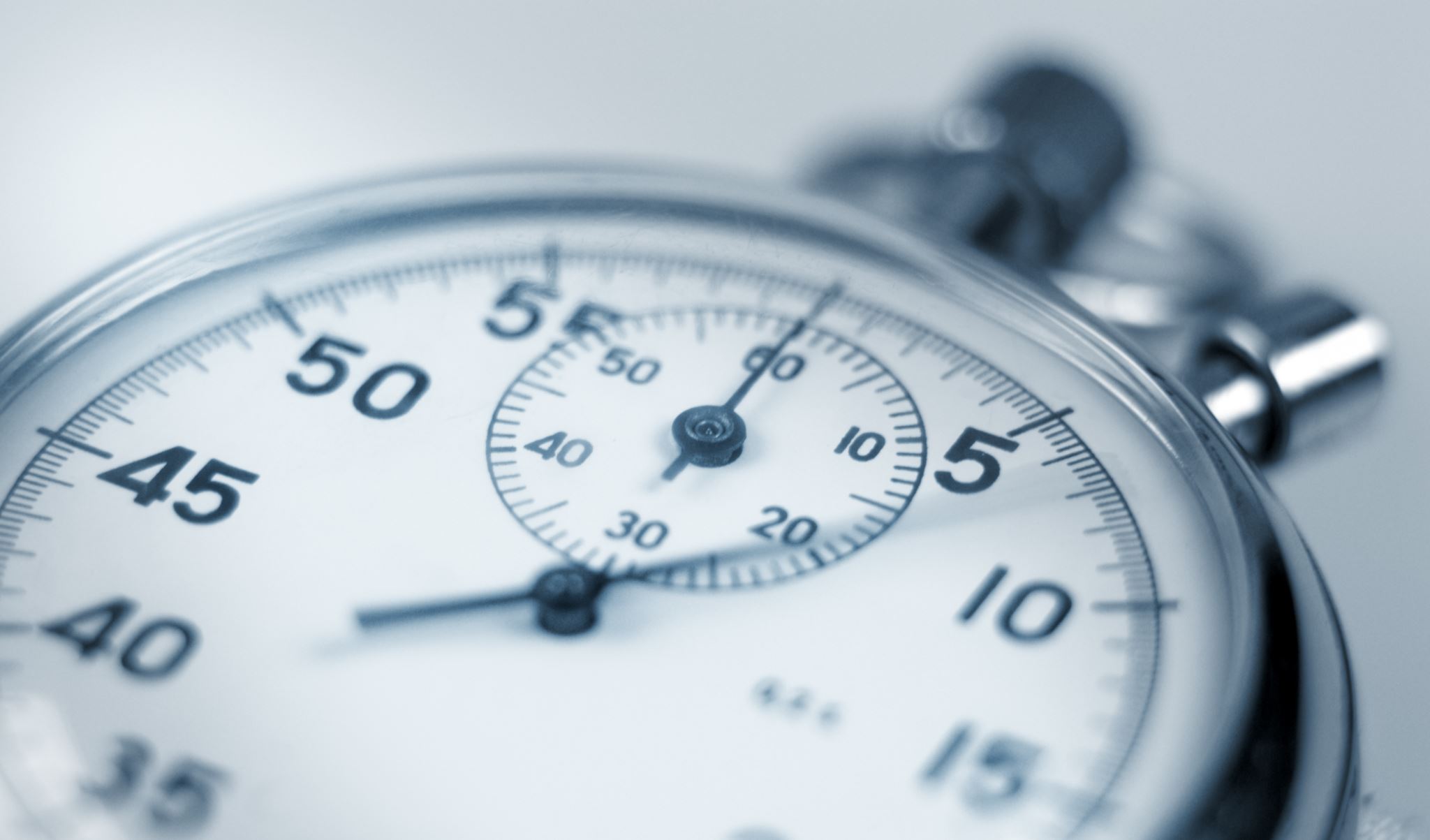 Facilitation Tips: Preserve Player Agency
Preserve the ability of actors in the game to make decisions for themselves
Example: if Japan is an actor in the game, don’t put in an inject that announces Japan did something
As white cell, don’t say what a player’s action or reaction will be
If there is a question of how an actor will respond, defer first to the player in the game who is playing them
Try to have buy-in from the players about the scenario, especially if their actor did something to get them to this point
Options for Managing Secret Actions
Players can fill out a “Secret Action” worksheet and hand it to white cell
Easier to document
May get lost in the shuffle
Players can pull white cell into another room to discuss
Entire game stops unless there is more than one white cell member
The rest of the white cell still needs to know what happened
Online: direct message to white cell
Easy to use via Zoom chat
But still need to manage message traffic AND talk at the same time
Questions?
THANKS YOU